REUNIÓ DE FAMÍLIES
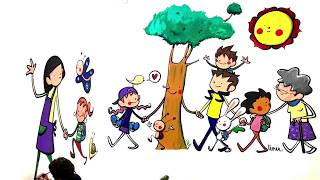 1r CICLE
CURS 2023-2024
INFORMACIÓ
PER UN BON FUNCIONAMENT DEL CURS
PRESENTACIÓ DE L’EQUIP
ESPECIALISTES 

Música: Pep Toni Brotons
Educació Física: Jordi Picó
Anglès: David Crespí
Suports: Carme Valiente, Joan Miquel Ferrer
Religió Catòlica: Teresa Pou
TUTORES:

1r A: Gema Perelló
1r B: Joana Martínez
2n A : Maribel Vicens
2n B: Núria Puig
FILES
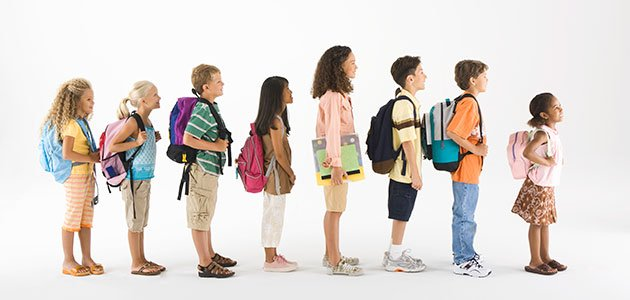 Els nins i les nines fan la fila tots sols.
L’acompanyant se col·locarà al fons.
ENTRADES I SORTIDES
Màxima  puntualitat!
Els pares i mares no han de pujar a les aules.
La sortida es farà a les 13:55.
La porta d’entrada i sortida és la del pati (carrer Guillem Forteza).
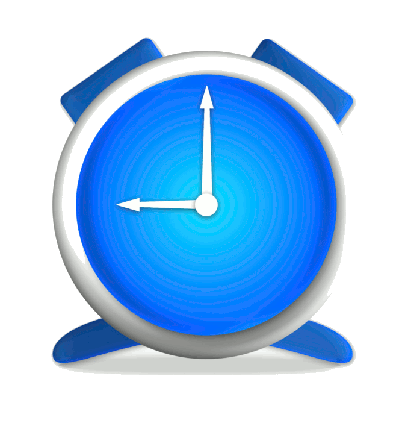 MOTXILLES
NO motxilla de rodes!
Els llibres queden a l'escola. 
Dins la motxilla duran: agenda, aigua, carmanyola, mocadors de paper i carpeta de deures, hi ha de caber.
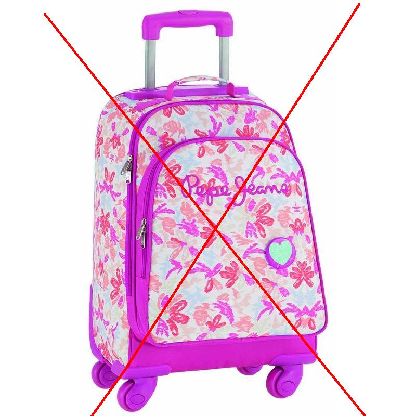 AGENDA
Sempre dins la motxilla
Justificar faltes i retards per escrit o al Gestib.
Els infants han de ser responsables i mostrar-la, tant a casa com a classe.
Es comunicaran a l'agenda  informacions puntuals.
BERENARS
Carmanyoles amb NOM          
Berenars	saludables 
Fruita el 	dimecres o cada dia
No dur fruits secs
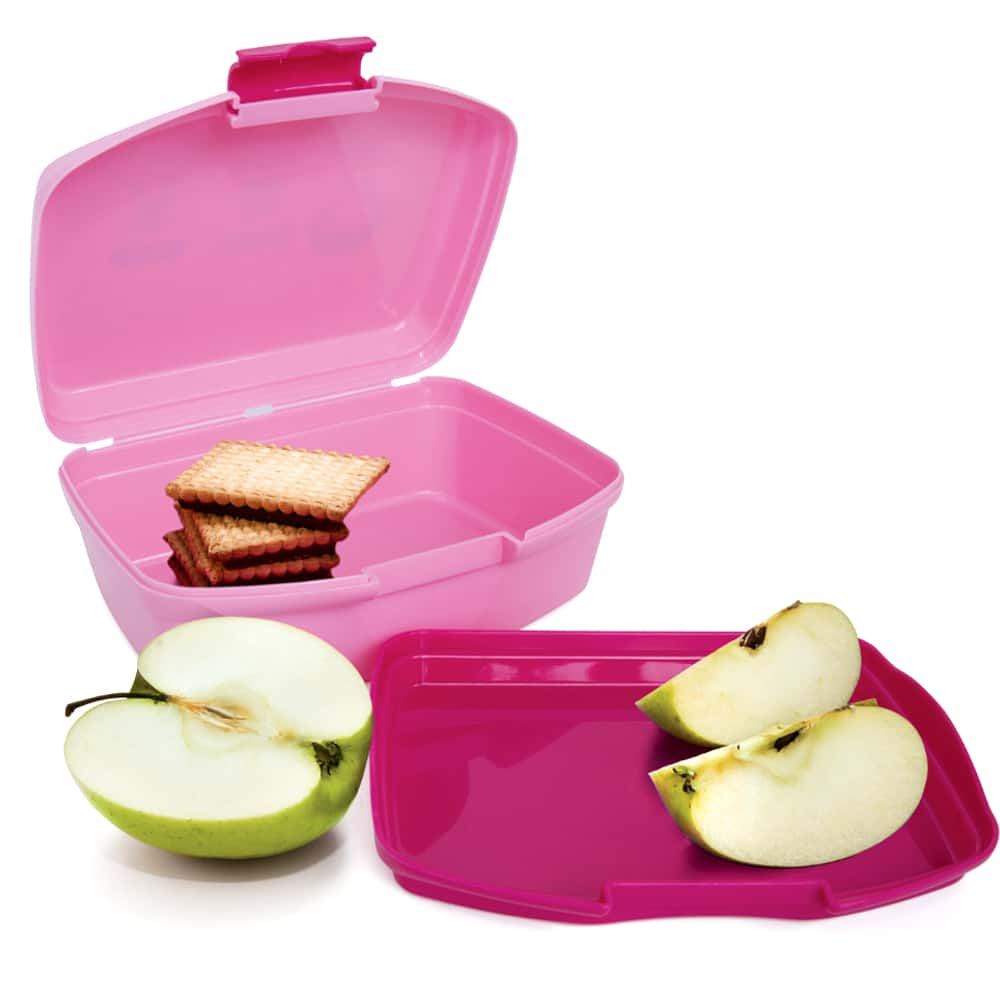 ANIVERSARIS
Celabrarem els aniversaris dins l’aula, sense menjar ni beguda.
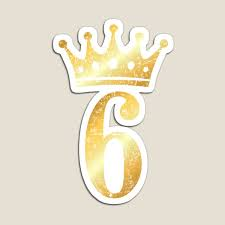 DEURES DE CAP DE SETMANA
Els infants duran feines per fer a casa el cap de setmana.
S’han de tornar el dilluns.
Llegir cada dia un poc.
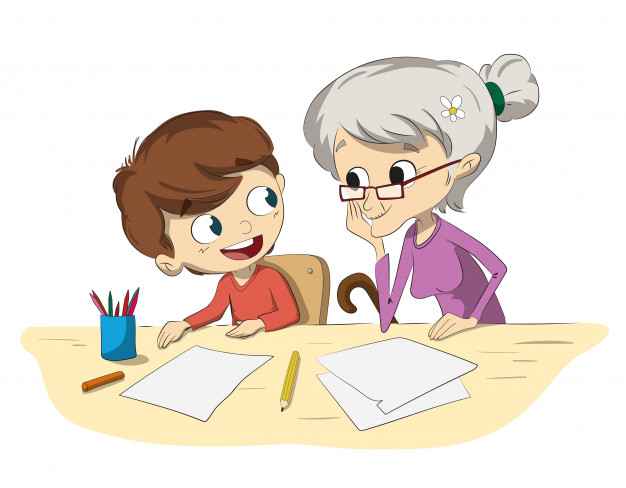 ABRICS I JAQUETES
Els abrics, jaquetes,... han d’anar marcats amb el nom.
Recomanam posar una cinta a cada peça per poder-la penjar.
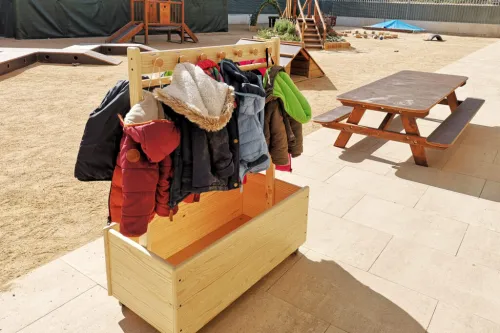 EDUCACIÓ FÍSICA
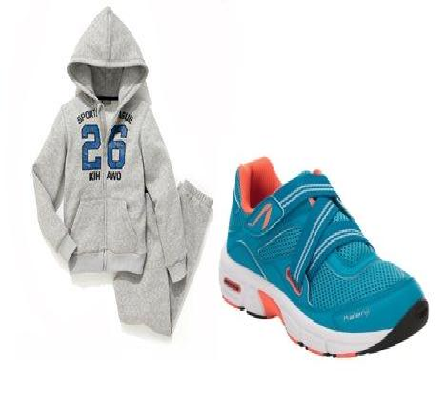 És obligatori dur roba i sabates esportives per fer les classes d'Educació Física.
Dur una bossa amb una camiseta i tovallola petita.
TUTORIES
Horari de tutoria: Dijous de 14.00 a 15:00. Sempre amb cita concertada.
Seran convocades pel gestib.
QUALIFICACIONS TRIMESTRALS
Les qualificacions s’enviaran a través del Gestib.
QUOTA
95 euros per a material fungible, folis, fotocòpies, sortides i  activitats diverses.                                      	 
Recordau la conveniència i necessitat de complir al màxim. Si algú té alguna dificultat que passi per secretaria.
HORES D’ESPECIALISTES
Anglès: 2’5 sessions setmanals.
Música: 1 sessió setmanal.
Religió Catòlica/ Atenció Educativa: 1 sessió setmanal.
Educació Física: 2 sessions setmanals.
DIES NO LECTIUS
El centre ha triat com a dies no lectius:

13 d’octubre
7 de desembre
4 de març
20 de maig
MOLT IMPORTANT!
Actualitzar dades i telèfons ara o a Secretaria. 
Comunicar al·lèrgies, malalties o situacions familiars a tenir en compte.             	 
En cas de tenir polls, comunicar-ho a la mestra i actuar el més ràpidament possible.
Actualitzar la targeta sanitària.
ACTUALITZAR CONTRASENYA DEL GESTIB
ADRECES IMPORTANTS
Gestib

La web de l’escola, per estar al dia de tot:
      http://redols.caib.es/c07002831/
       CEIP de Pràctiques | Infantil i Primària
I AIXÍ DONAM LA BENVINGUDA AL NOU CURS
MOLTES GRÀCIES!
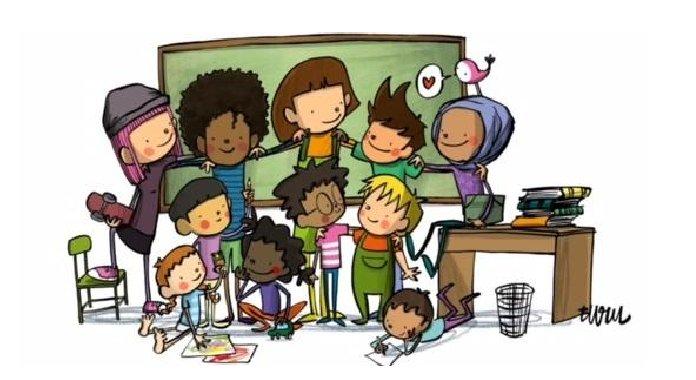